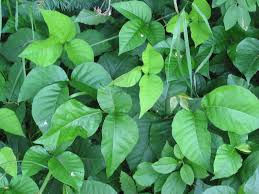 Plants and their using
Group  blue
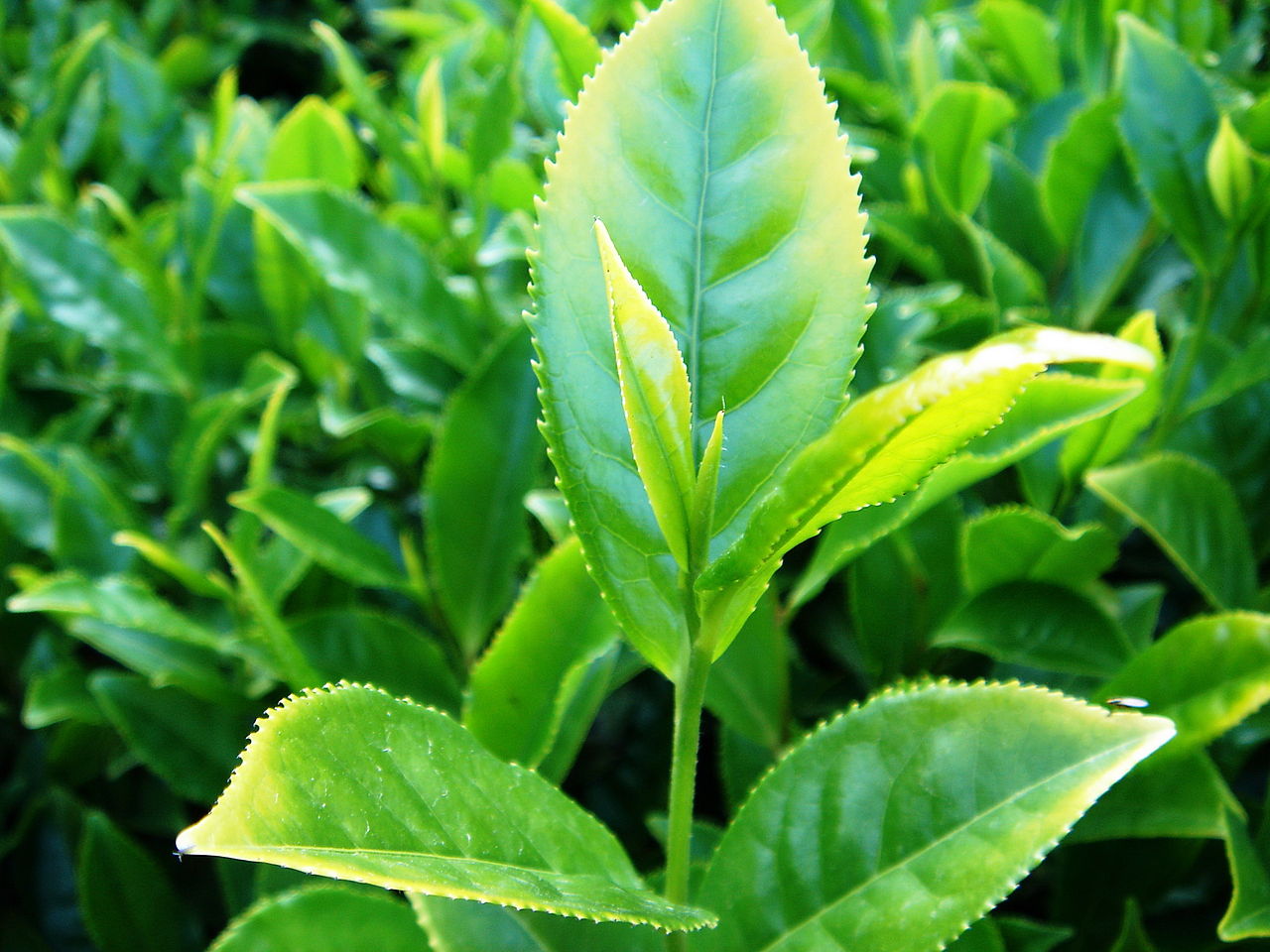 We are going to talk about:
Pine
Rowan tree
Fireweed
Urtica dioica
Ledum
Juniper communis
Sorrel
Birch
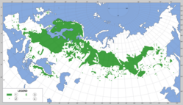 Pine
Bread (bark)
Snacks 
Bacteria
Building
Europe, Asia
45m high ca. 
Lives  the hole year
Mai-June
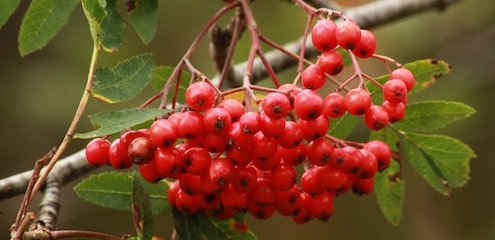 Rowan tree
Water cleaning
Sauna
Berries
Juice
Early spring
September
Fireweed
Use for tea
Different taste of the leaves 
Spread seed in autumn
Springs in the spring
Great taste like asparges
First week of skoting
0,6-1,25m high
Urtica dioica
Eating in the spring
Clothes 
Ropes
Tired jump in
Used for Tea
Medicine
Jam
June-September harvest season
Spread seed in August- October
Eurasian continental plate
Over 50cm high
Ledum
Tea
Sauna
Poisonous
Medicine
North Europa and Siberia
Lives the hole year
50-150 cm high
It lives in the mire
In the beginning of the spring
Juniper communis
Washing
Protect you for spirits
10-12m high
Lives almost everywhere 
Important for the animals
Food
Medicine
Good taste 
Perfumery 
Berries
August-September good to eat
Blom in April-June
Sorrel
Saur
30-90cm high
Red, dark red or green blooms
Eurasian Continental palte
Food
Weed
June-July
Birch
Juice
Sauna
Funiture
Treewoods 
Use to make dfferent things instead of plastic
Leaves falls down autumn
The seeds fall down in August
Europa and North America
Bud burst from may-june
Group Blue
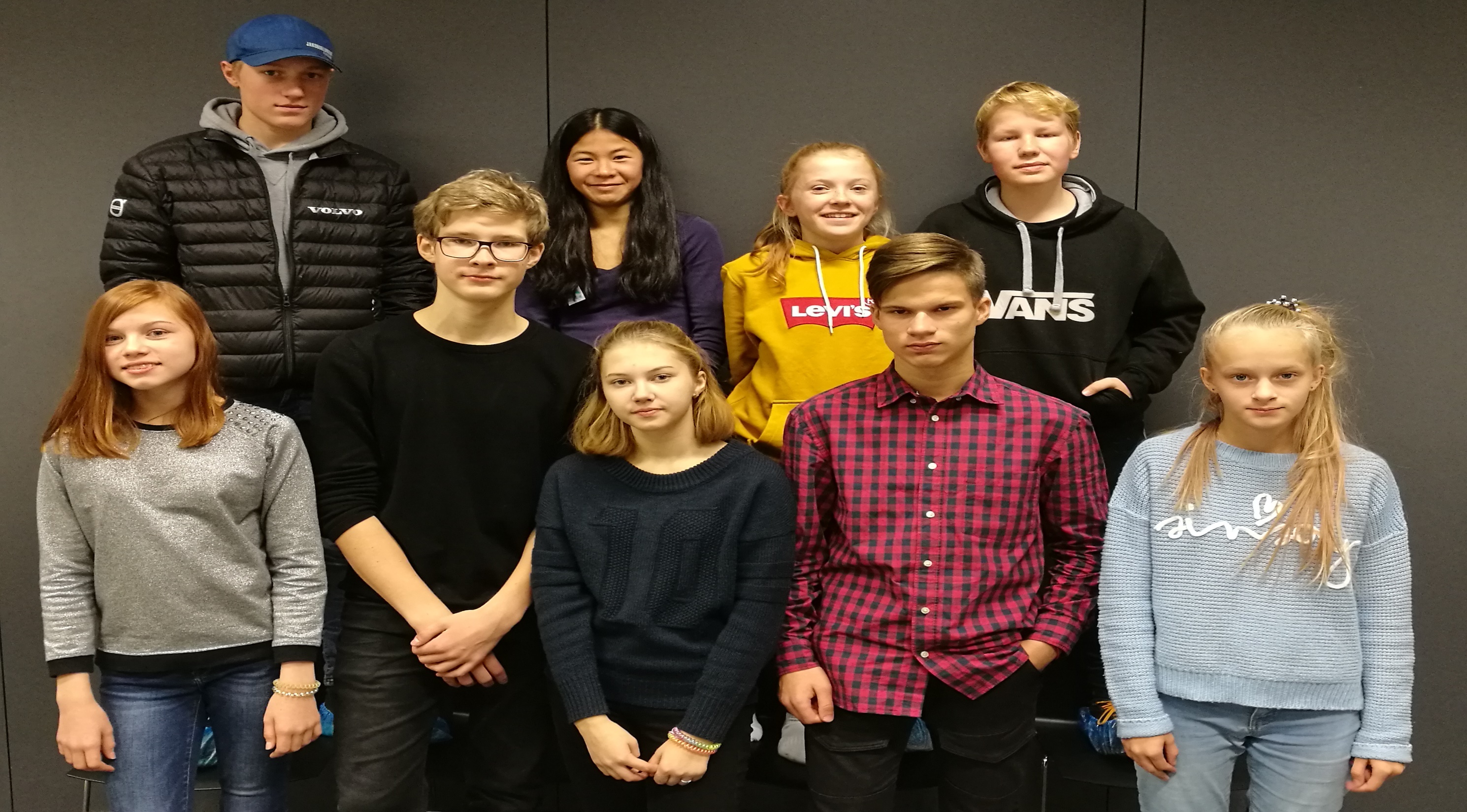 Thanks

For your attention